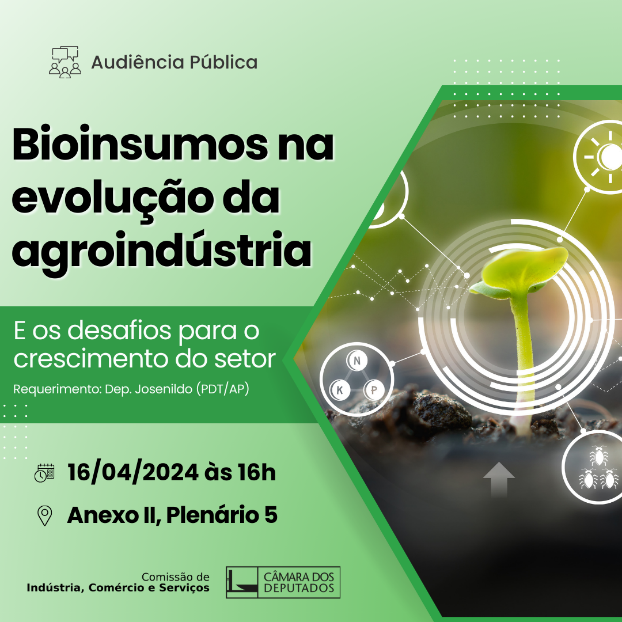 Audiência PúblicaCâmara dos Deputados 16/04/2004
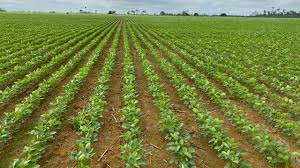 Bioinsumos
Foto:
Agrionline
Mitigação do estresse hídrico
Combate a pragas e doenças
FBN
Solubilização de nutrientes
Produção substâncias de crescimento
O que temos no Brasil: 
Uso de Inoculante para soja por 85% dos agricultores

Uso de inoculante para milho por 22,4% dos agricultores

Uso da coinoculação em  soja por 35% dos agricultores
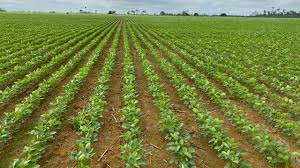 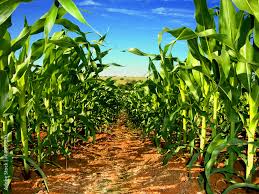 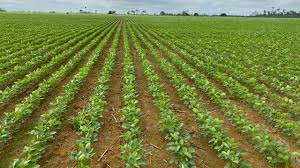 O uso de inoculante em soja economiza de 12 a 15 
US$ bilhões/ano.
Economia e ambiente
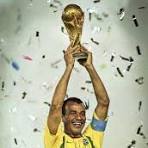 Brasil na liderança mundial
Líder mundial no uso de bioinsumos em geral
 Integração pesquisa-regulatório –produção
  Parque industrial de bioinsumos moderno e inovador
Agricultor altamente receptivo a produtos biológicos
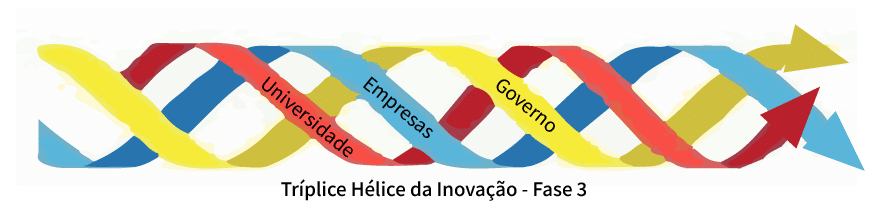 Cepas de microrganismos selecionadas, de alta qualidade, testadas em ensaios agronômicos  e aprovadas pelo MAPA
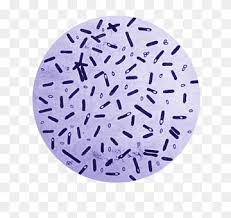 Alta concentração dos microrganismos é fundamental.
Mas, antes de passar para o próximo slide...
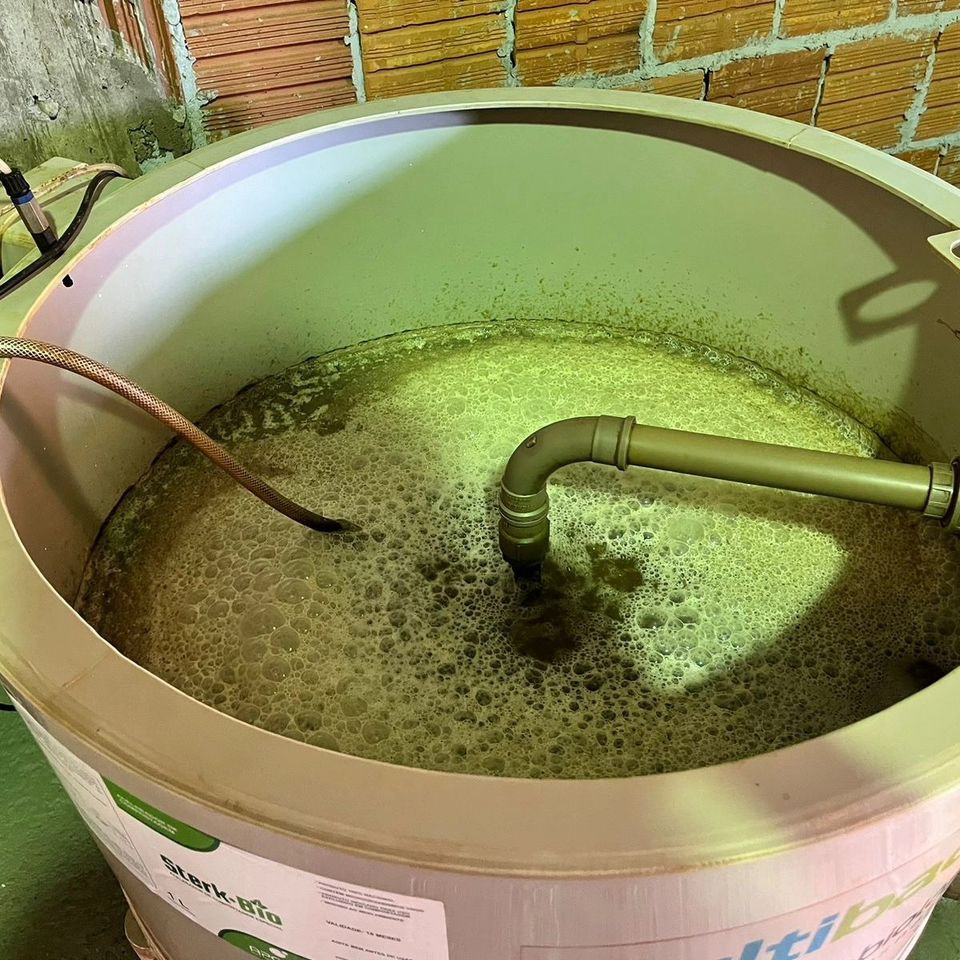 Como não   	produzir bioinsumos
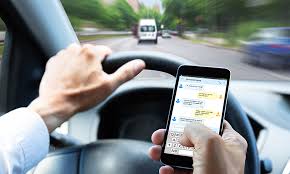 Como produzir inoculantes
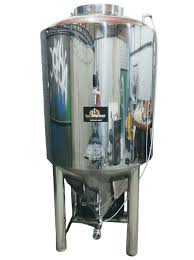 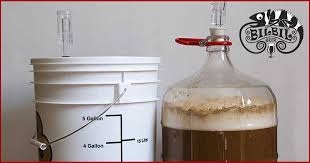 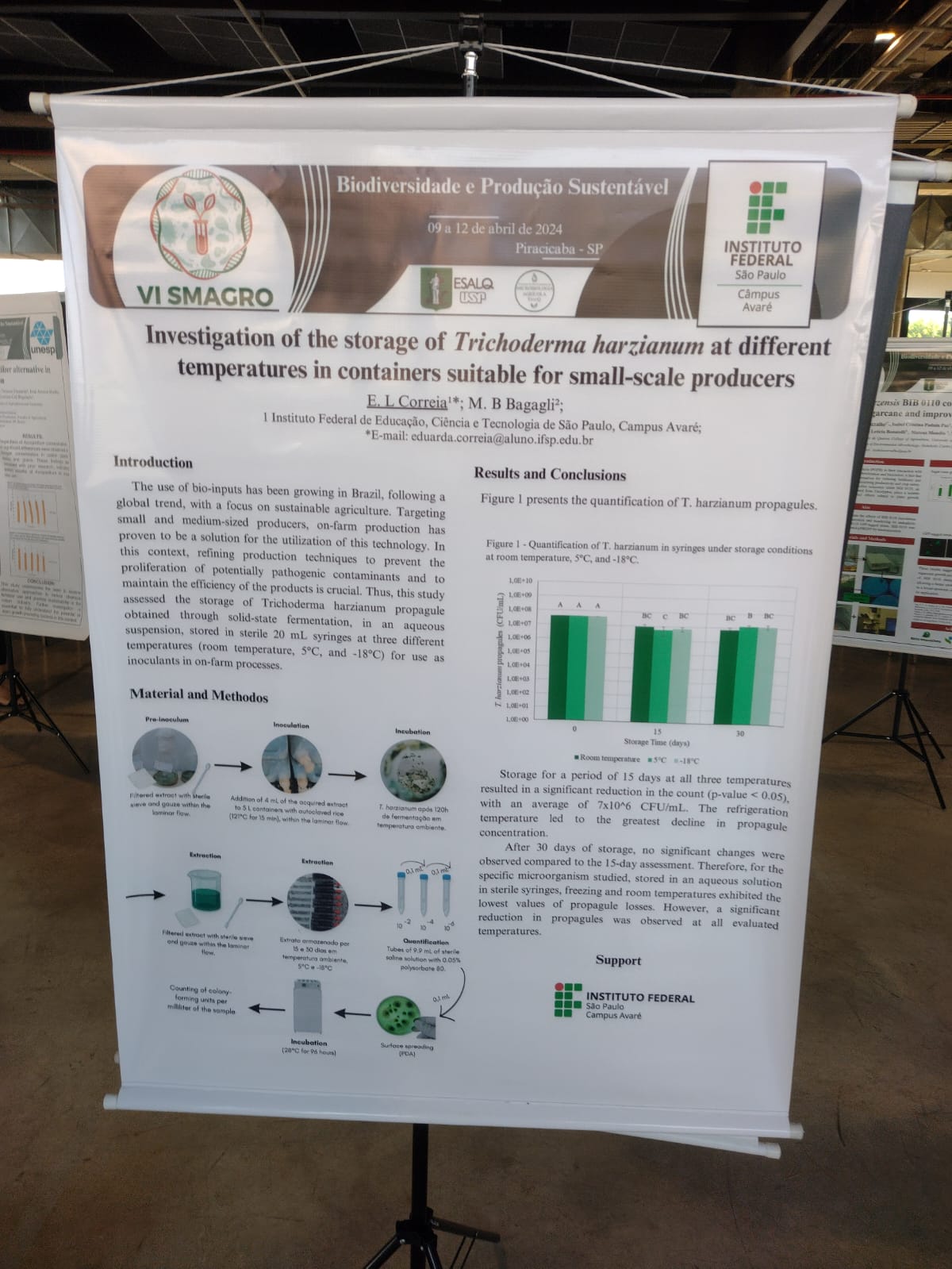 Projeto de Lei 3668
Juntos, vamos manter o Brasil na liderança mundial de bioinsumos, do ponto de vista de volume de uso e de tecnologia
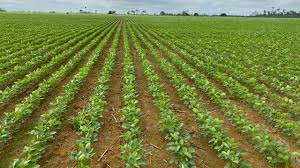